Fizika
11-sinf
Laboratoriya ishi №3
  Mavzu: Yoritilganlikning yorug‘lik kuchiga bog‘liqligi.

O‘qituvchi: 
Toshkent shahar Uchtepa tumani 287-maktab fizika fani o‘qituvchisi
Xodjayeva Maxtuma Ziyatovna.
Dars rejasi
Ishni bajarish qurilmasining chizmasi
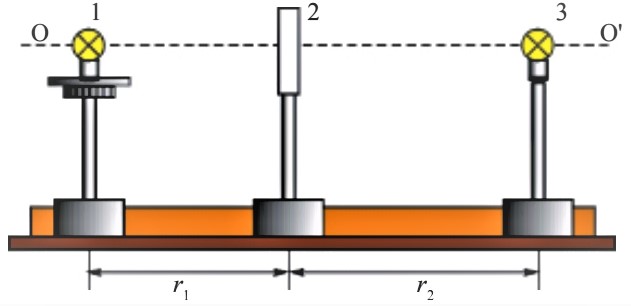 Bunda 1- va 3- yorug‘lik kuchi ma’lum bo‘lgan lampalar, 2- lyuksmetrning fotoelementi.
Ishni bajarish qurilmasi
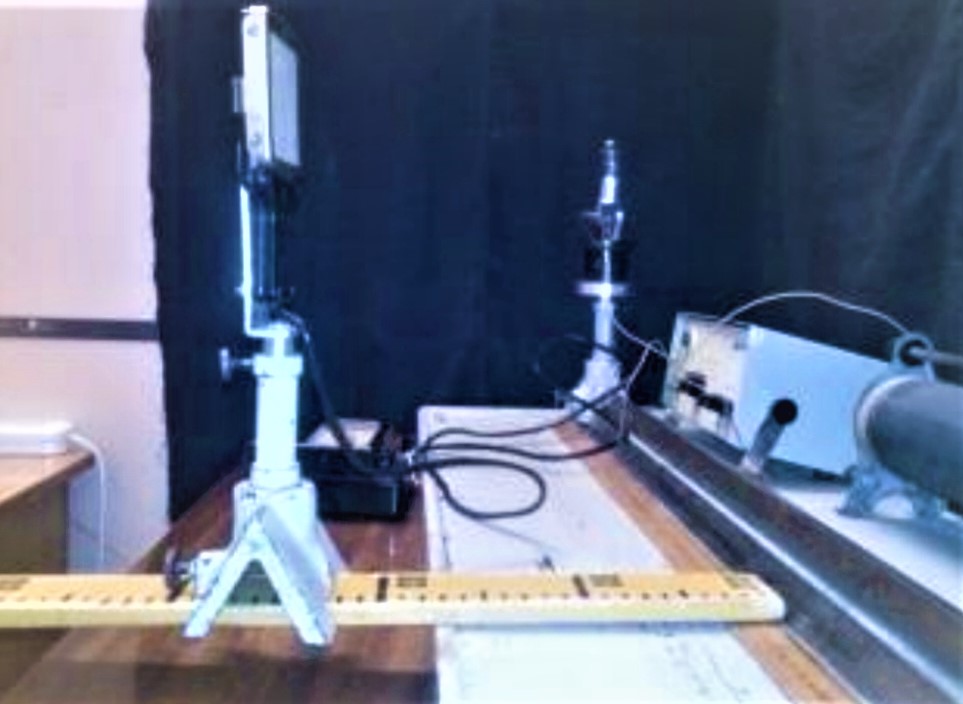 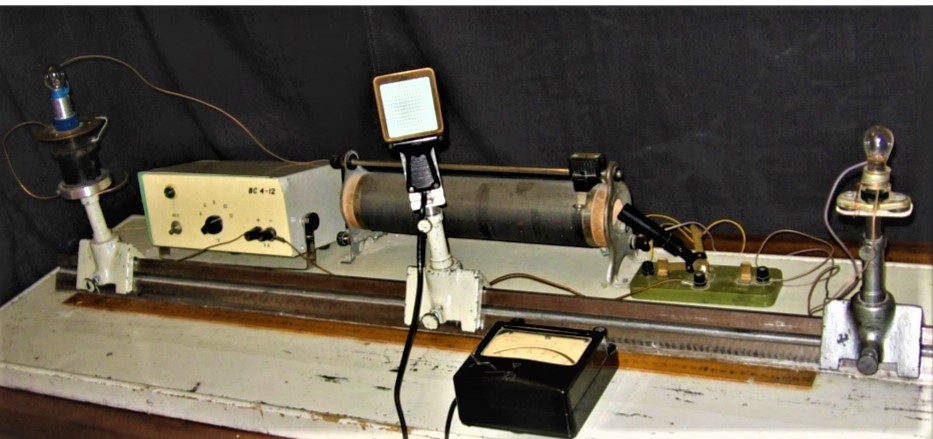 Ishning bajarilish tartibi
O‘lchash natijalari
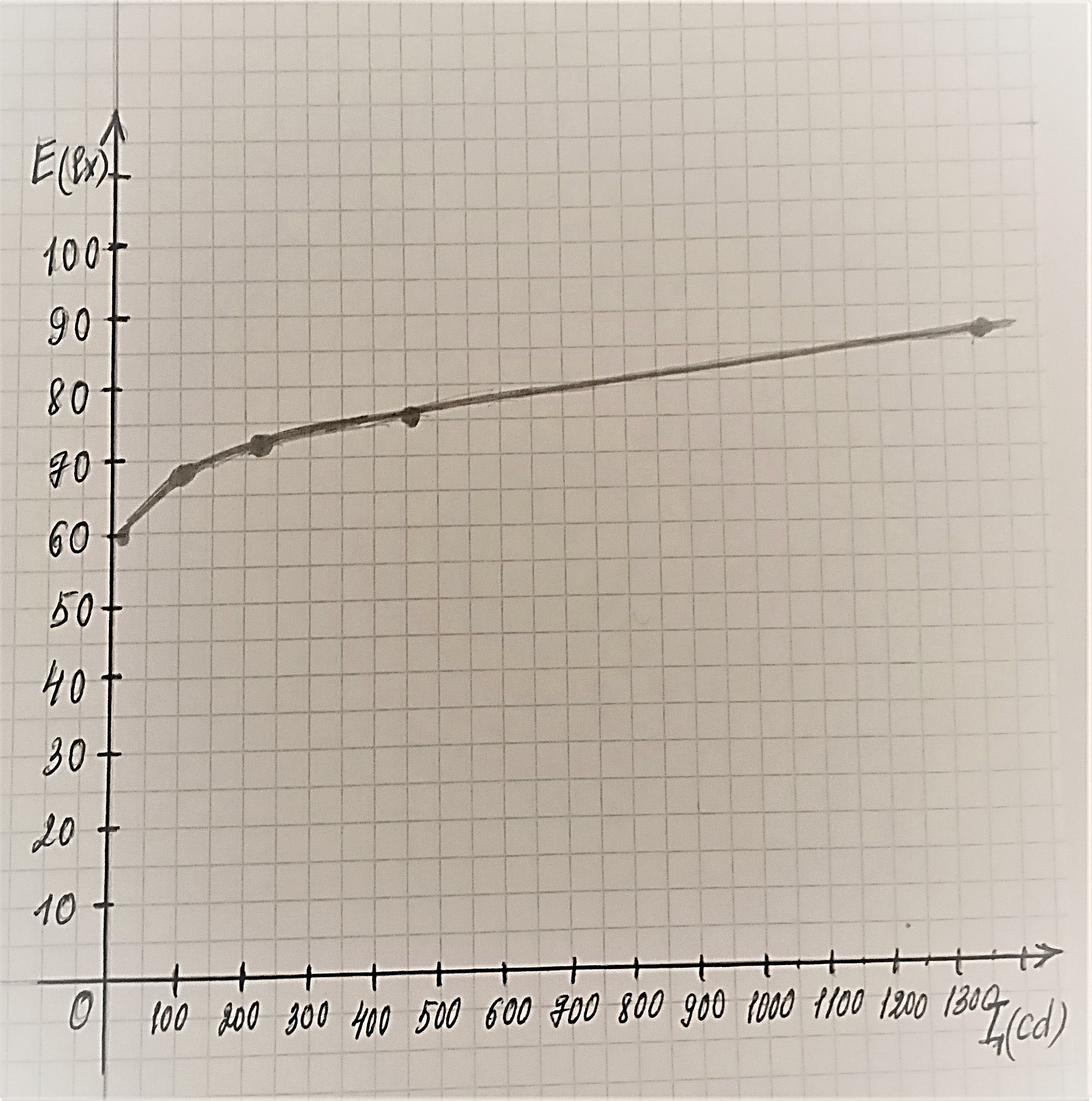 Mustaqil bajarish uchun topshiriqlar
1. Mavzuga oid savollarga javob yozing. (116-bet)
2. Laboratoriya ishi natijalarini tahlil qiling va xulosa yozing.